بسم الله الرحمن الرحيم
اليوم /الأحد
التاريخ/١٤٤٤/٩/١٨
المادة/ المهارات الرقمية
أ/ صباح القحطاني
الدقيقة
الواحدة
العصف الذهني
جدول التعلم
الاستراتيجيات
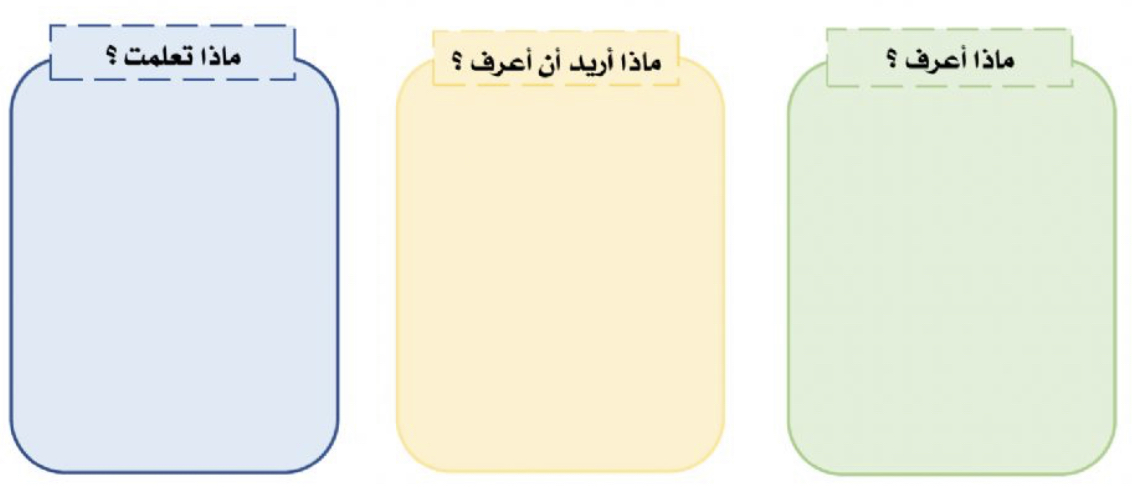 الصفوف والأعمدة
العمليات الحسابية
وسائل التواصل الاجتماعي
التدوين
الدرس الثاني 
التدوين
أهداف الدرس
إدراج الصور والفيديوهات في المدونة 
معاينة المدونة ومشاركتها مع الآخرين 
تحديث التدوينات ونشر التعليقات
إنشاء مدونة خاصة باستخدام تطبيق بلوقر
تحرير الملف الشخصي بالمدونة
 إضافة التدوينات في المدونة ونشرها
معرفة مفهوم المدونة وضوابط إنشائها
معرفة القواعد التي ينبغي اتباعها أثناء كتابة التدوينات
الفهم القرائي
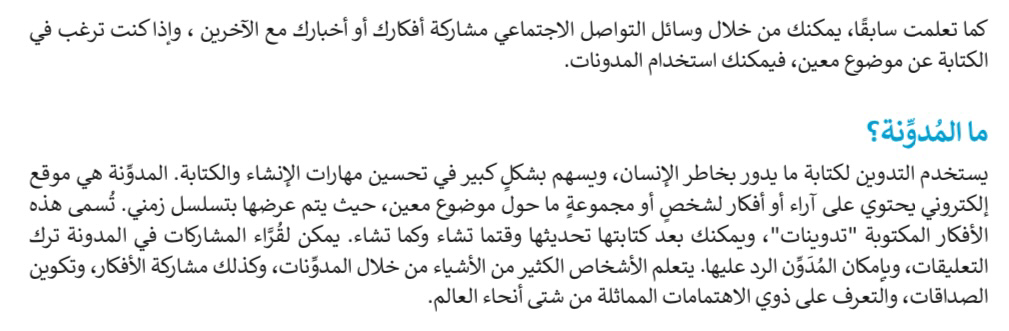 ضوابط إنشاء المدونة
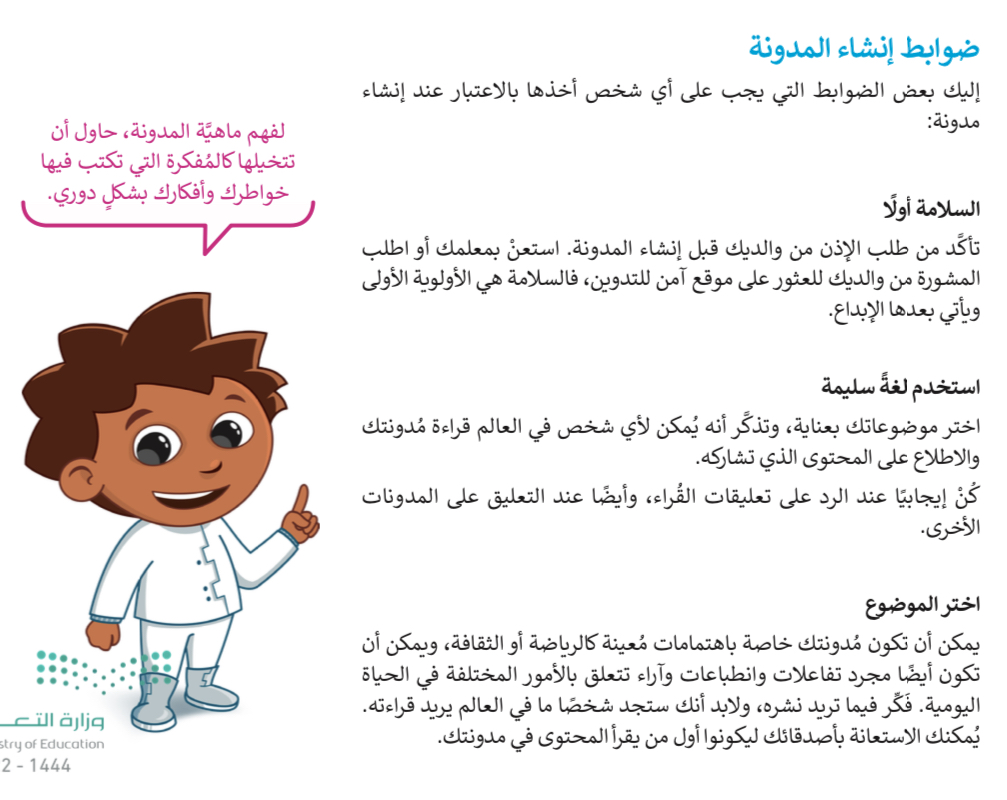 قواعد كتابة التدوينات
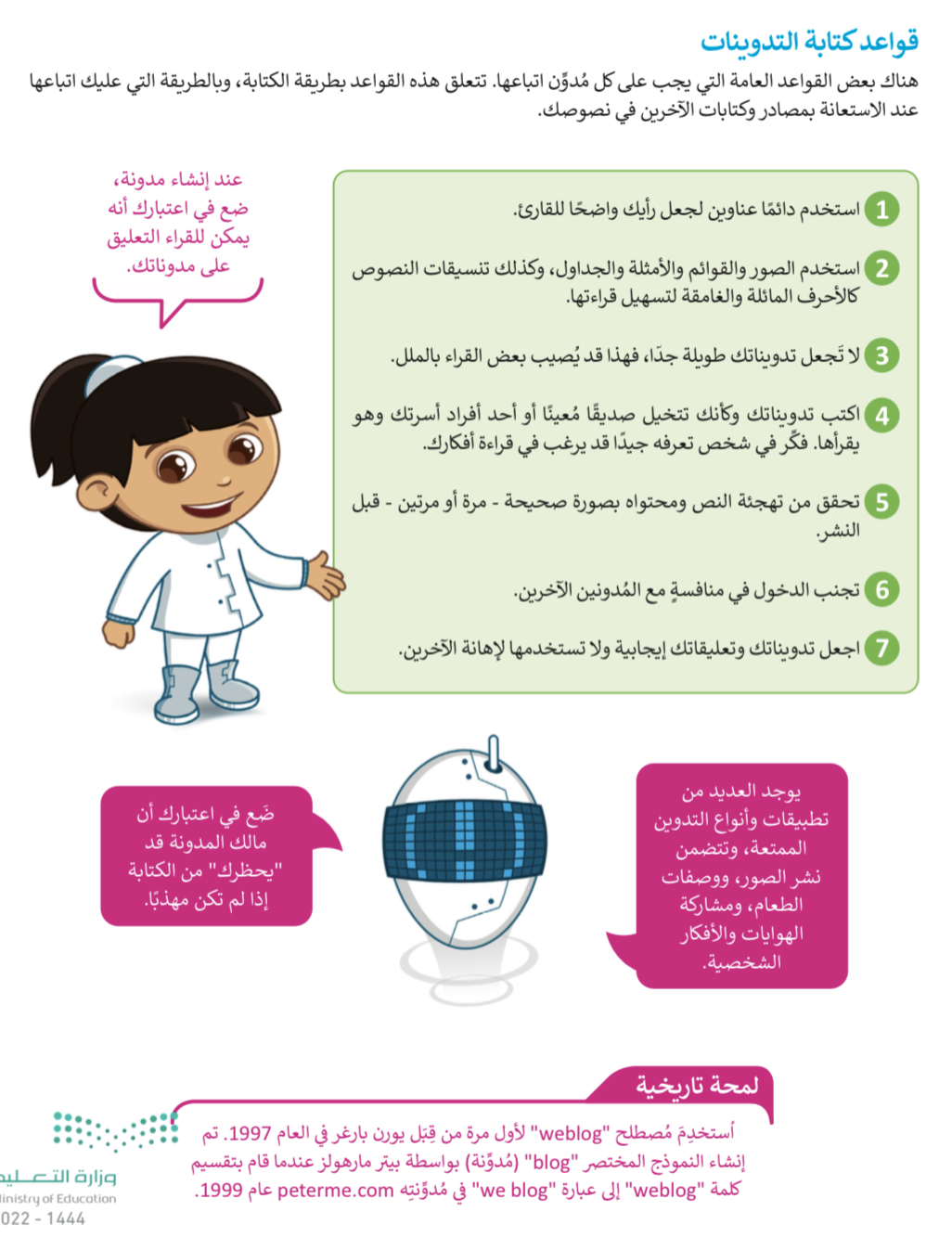 كيفية إنشاء مدونتك الخاصة باستخدام تطبيق بلوقر
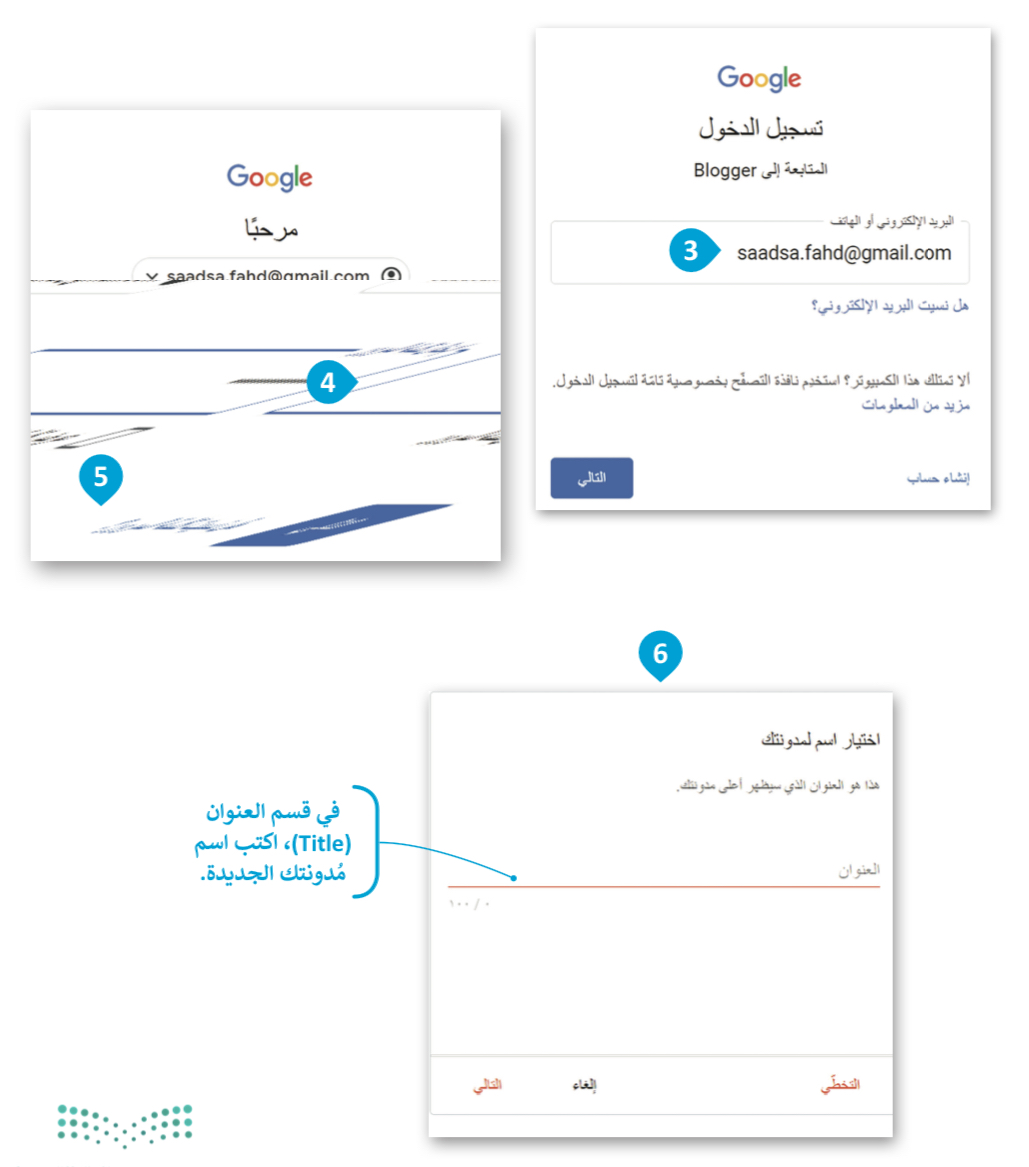 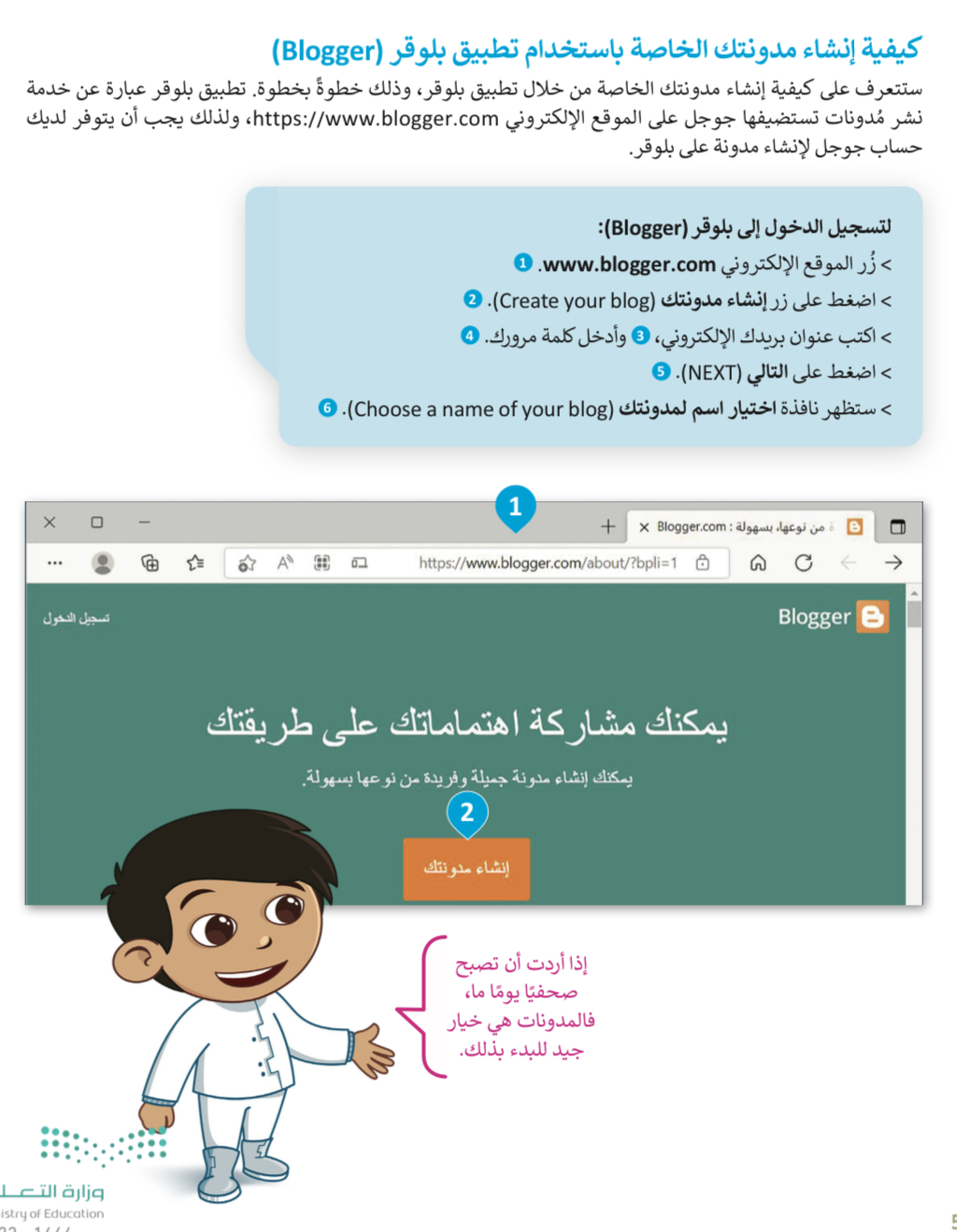 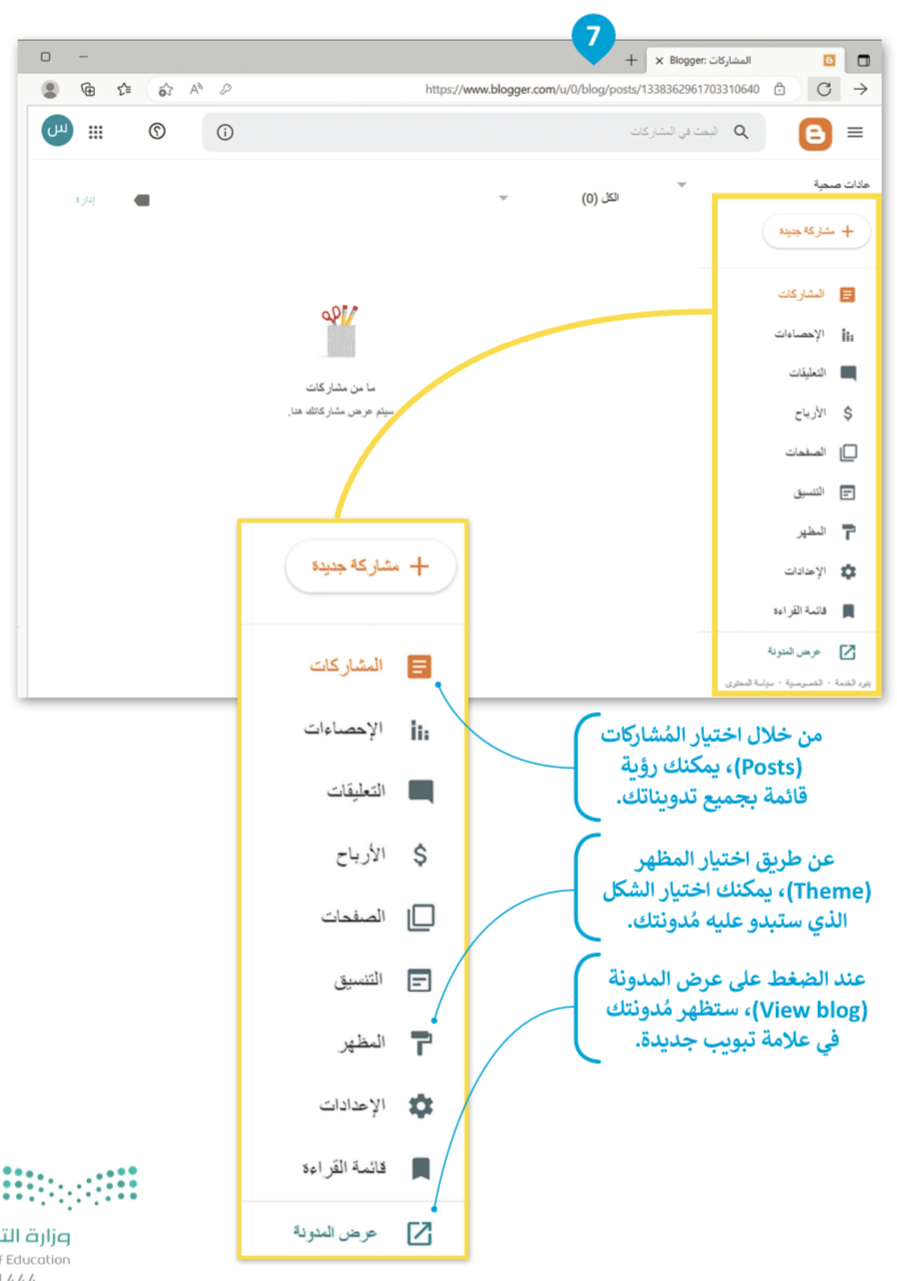 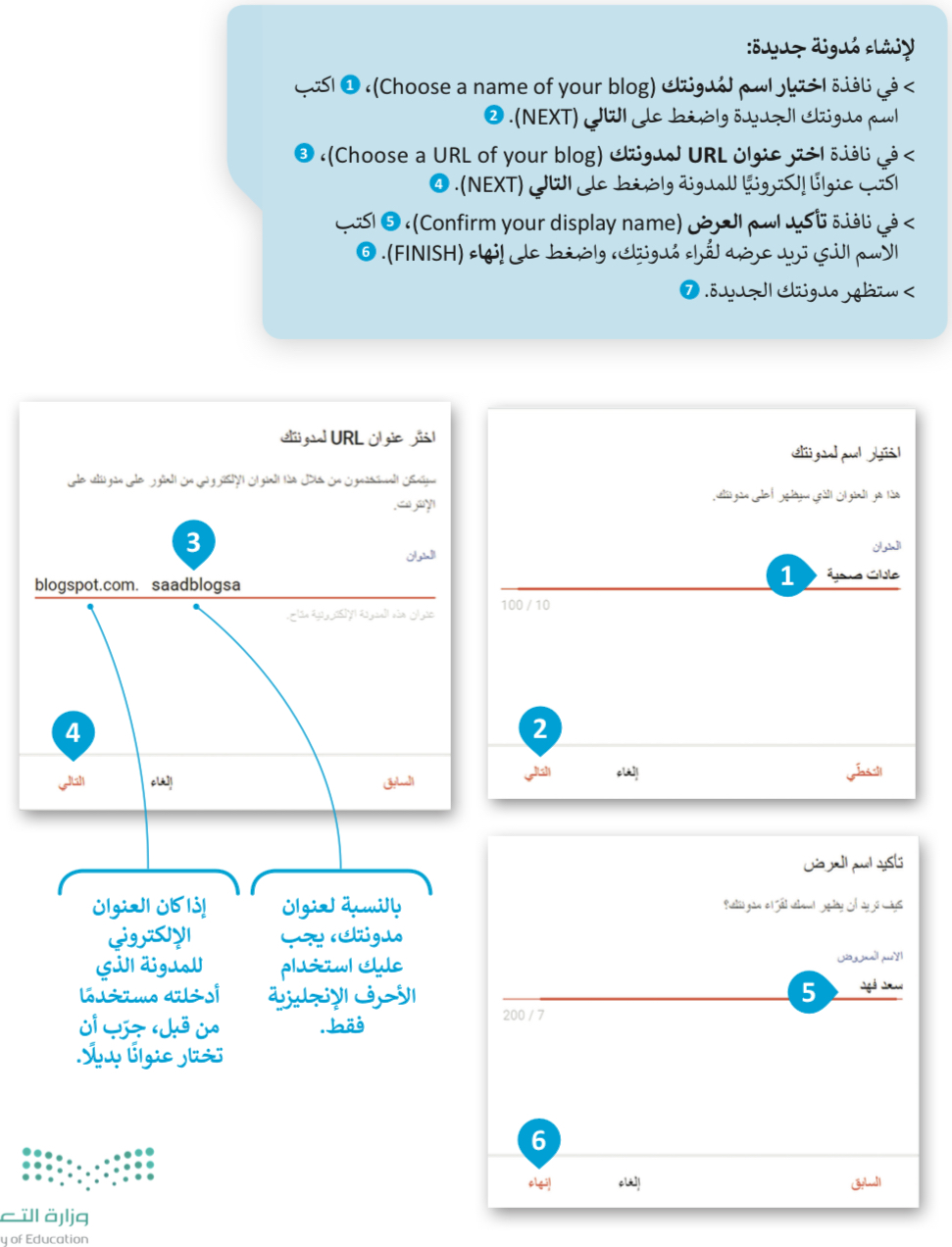 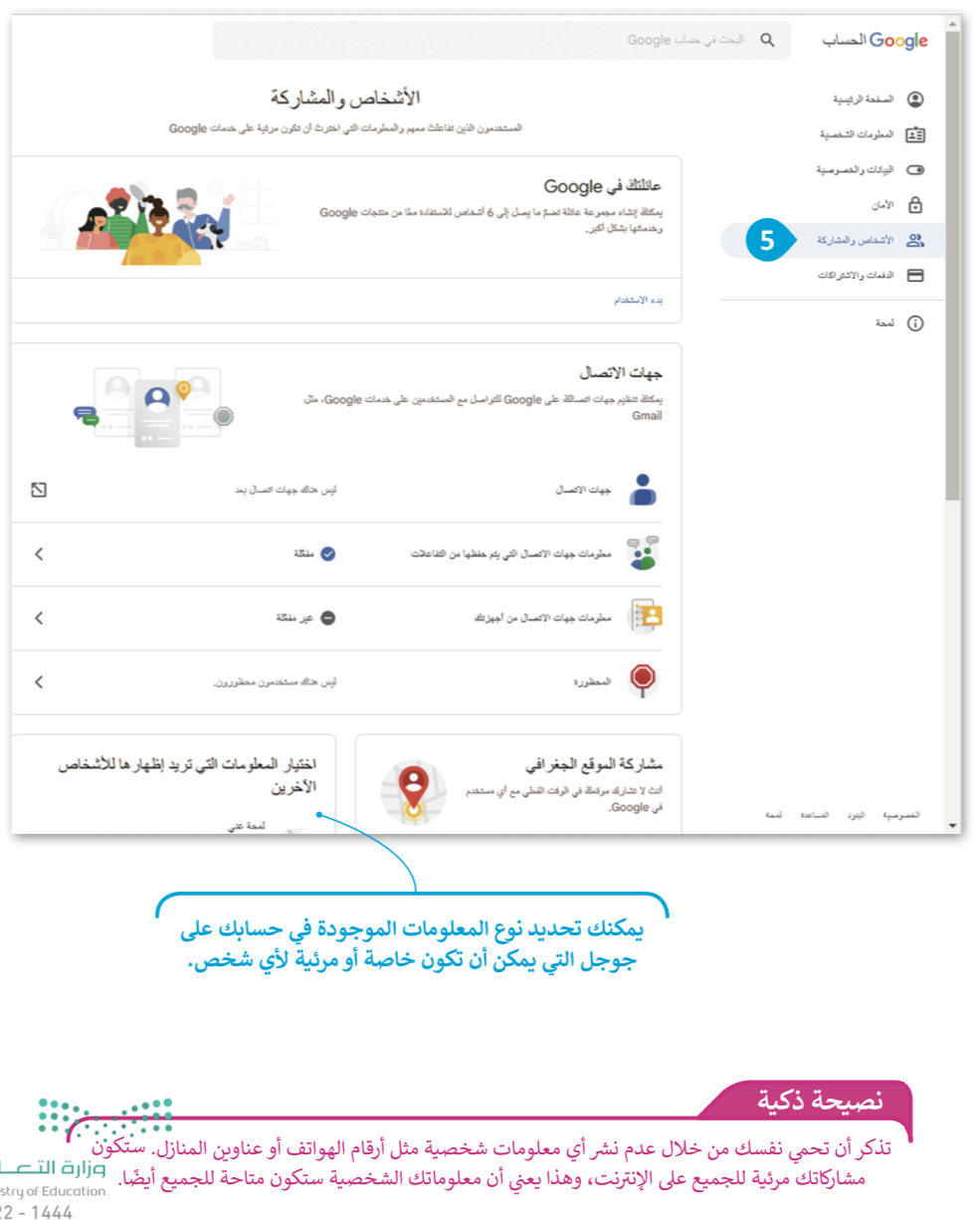 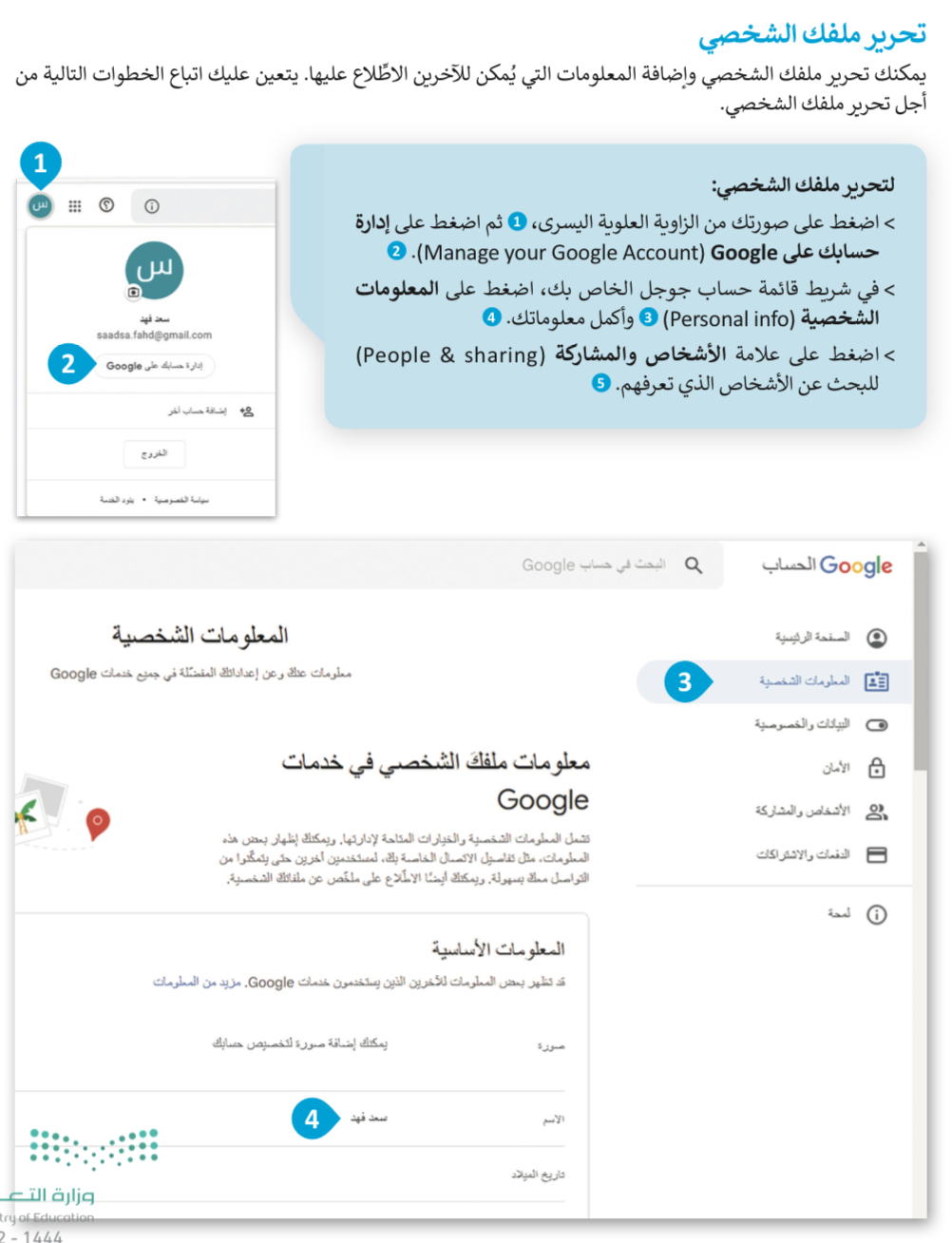 النشر على مدونتك
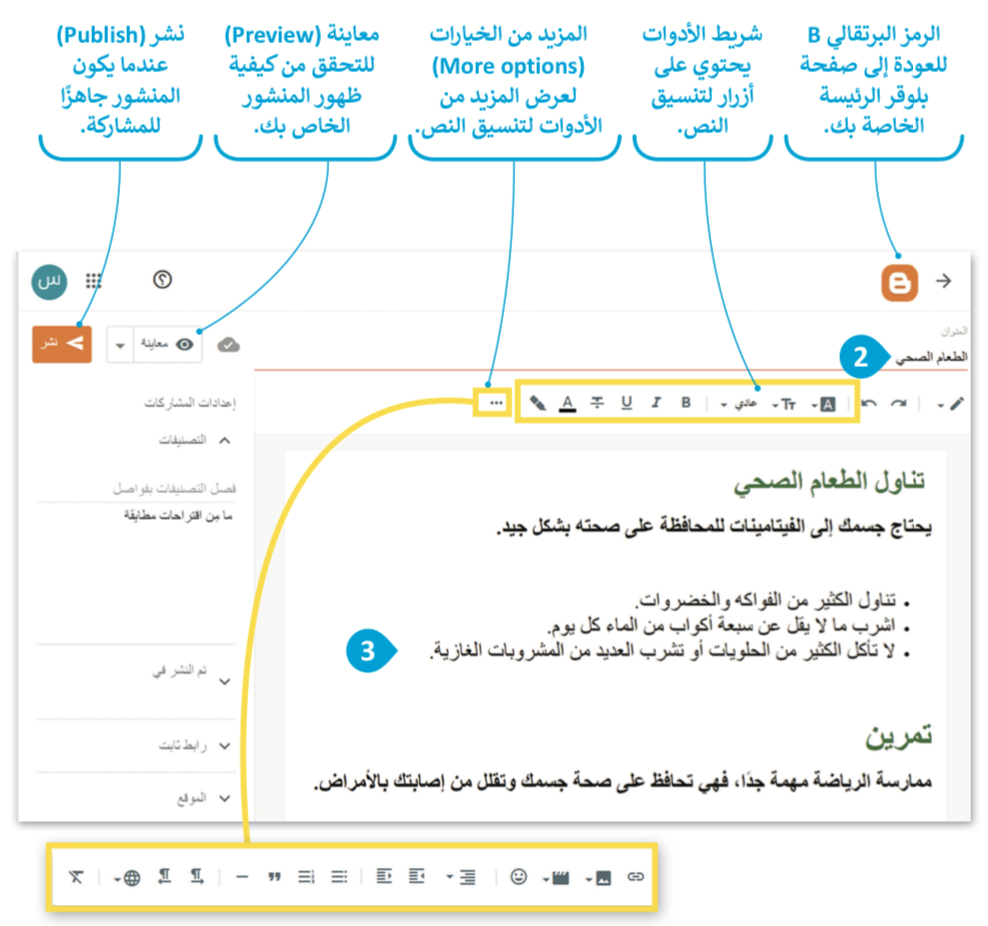 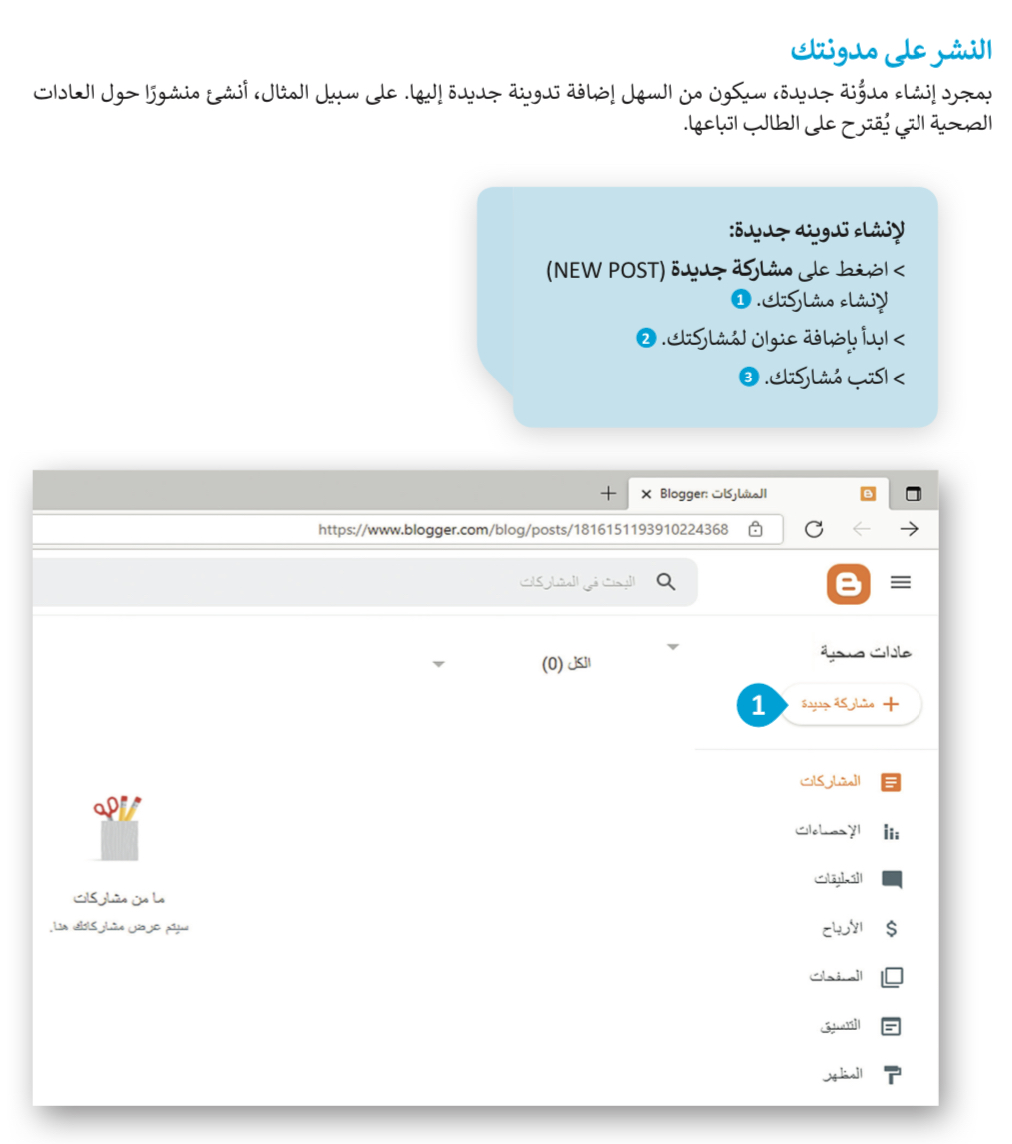 إدراج الصور في مدونتك
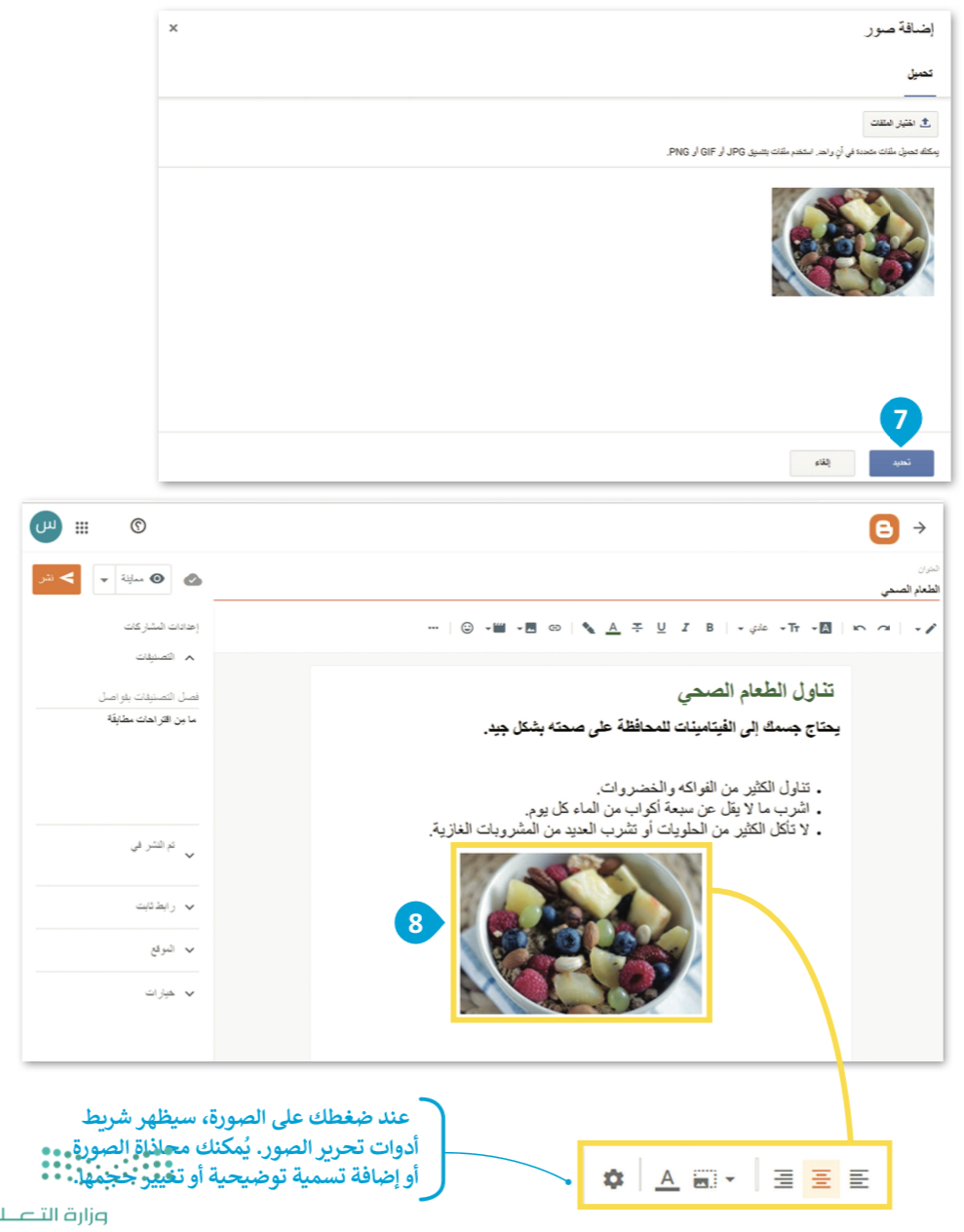 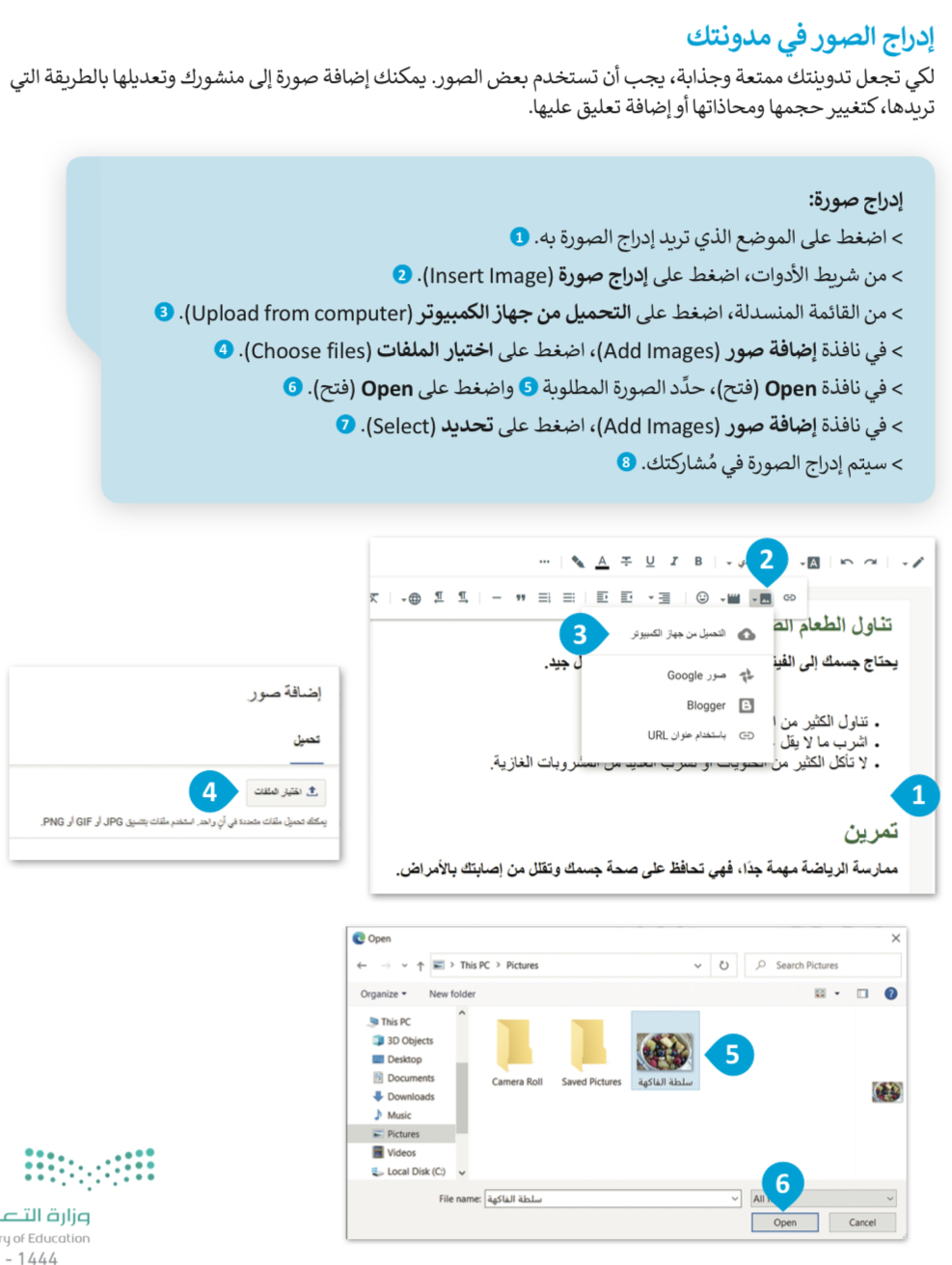 إدراج مقاطع الفيديو في مدونتك
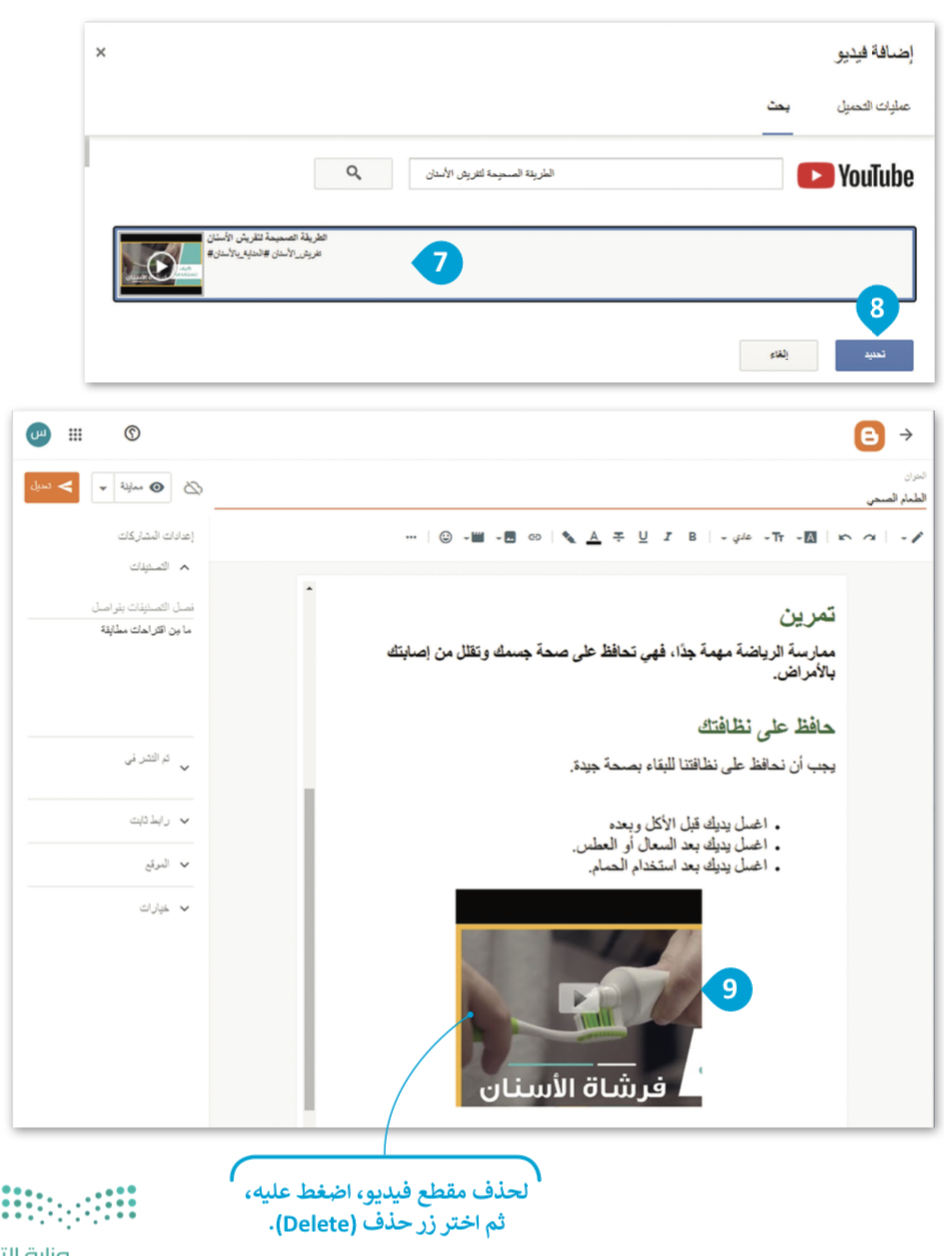 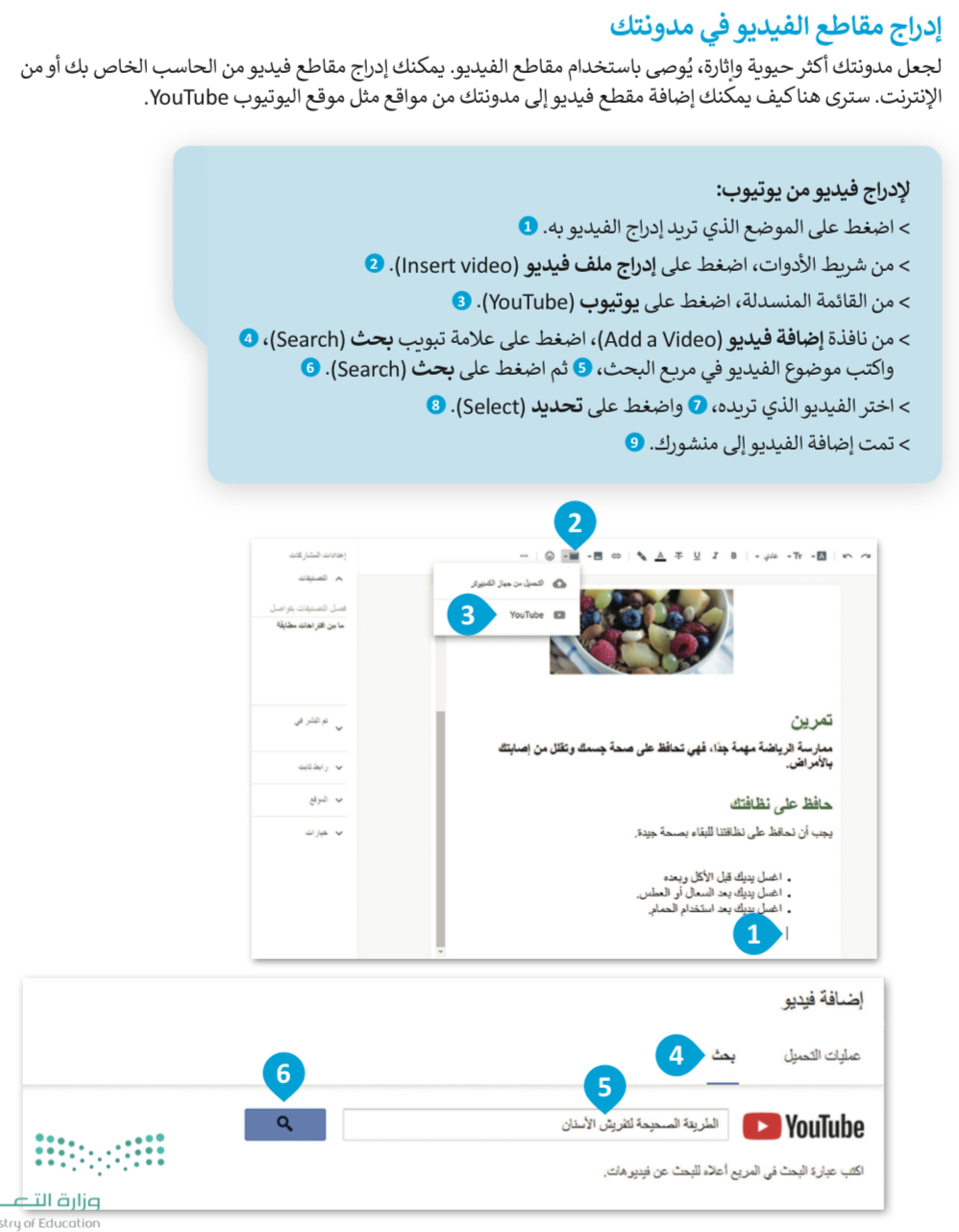 معاينة ونشر مدونتك
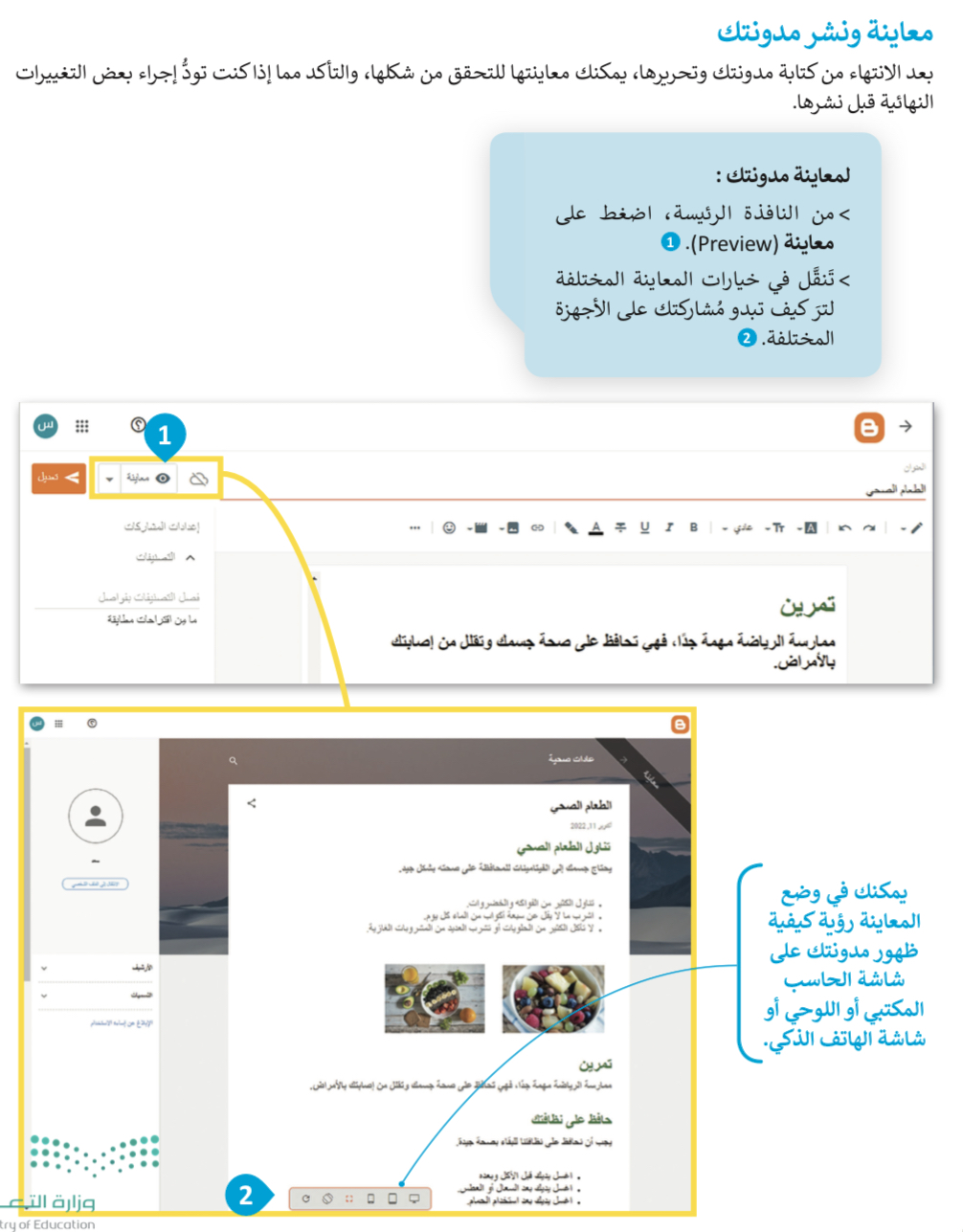 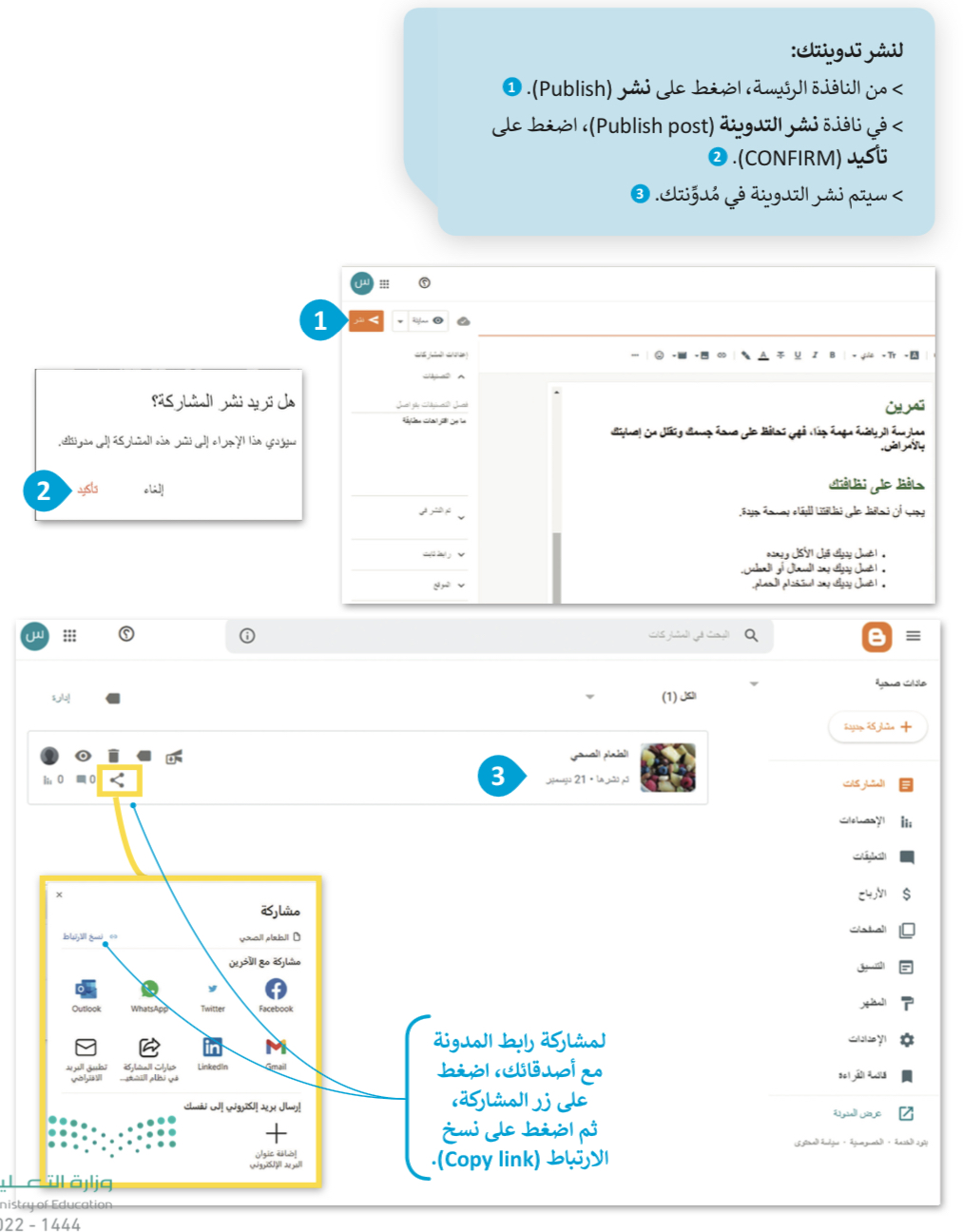 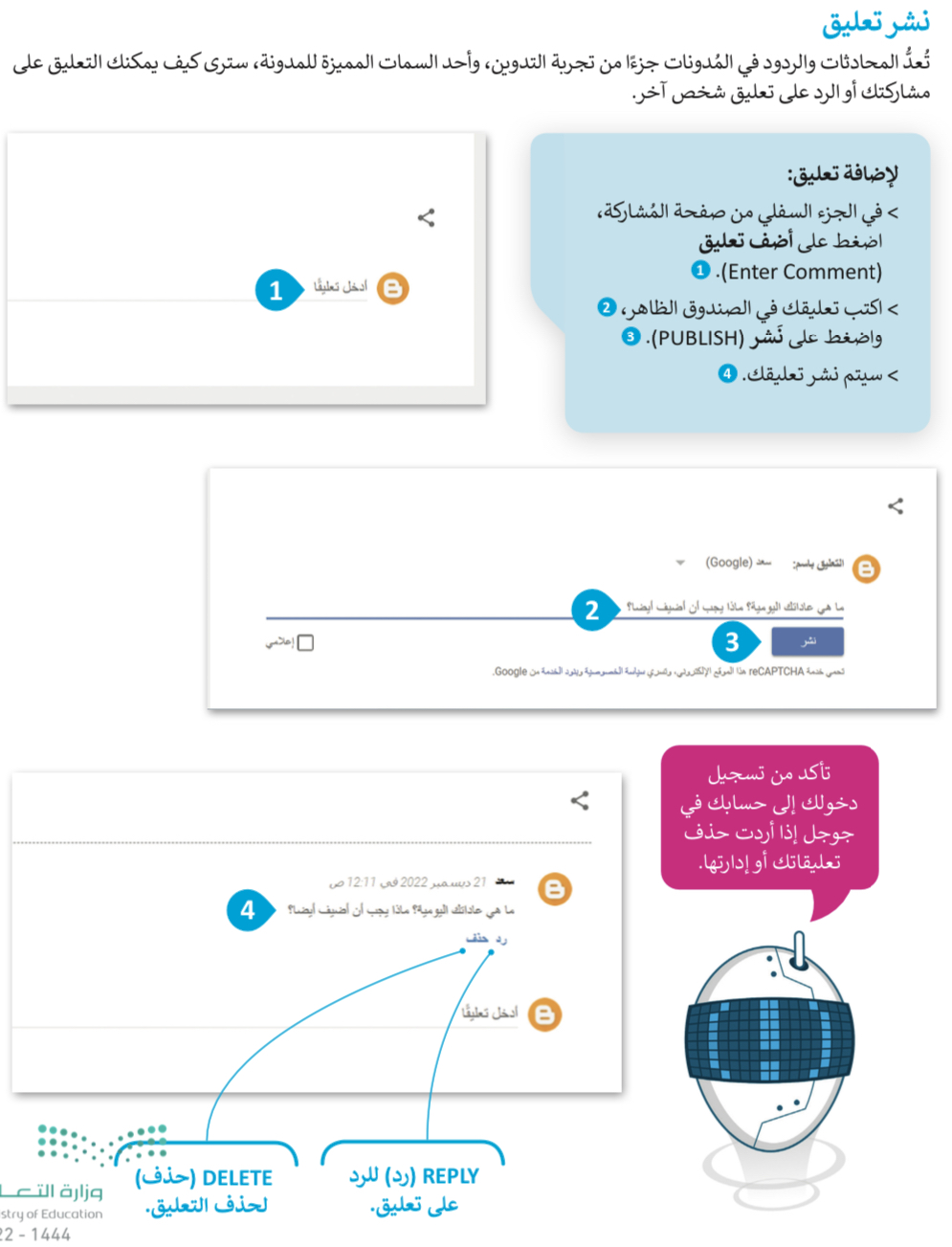 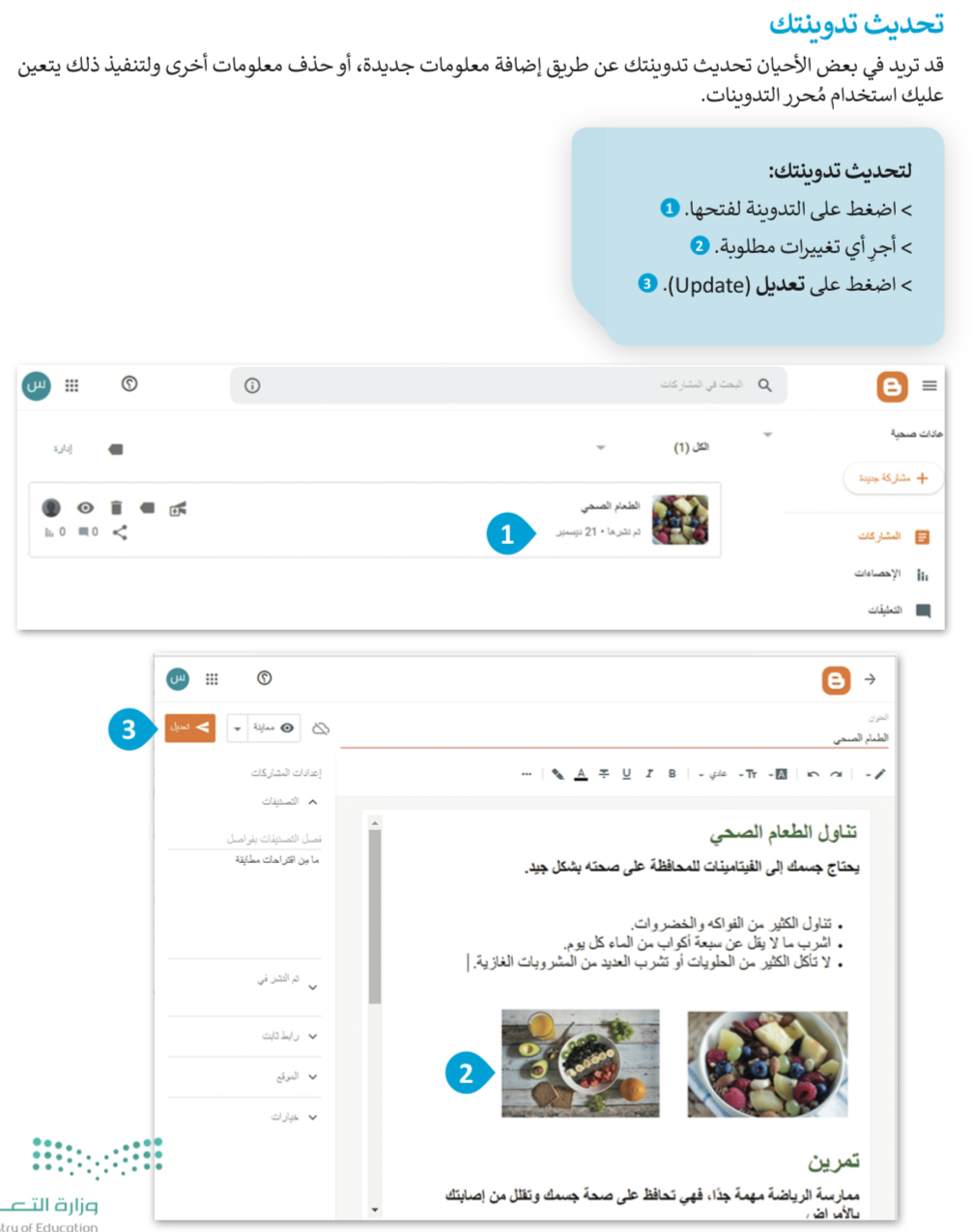 لنطبق معاً
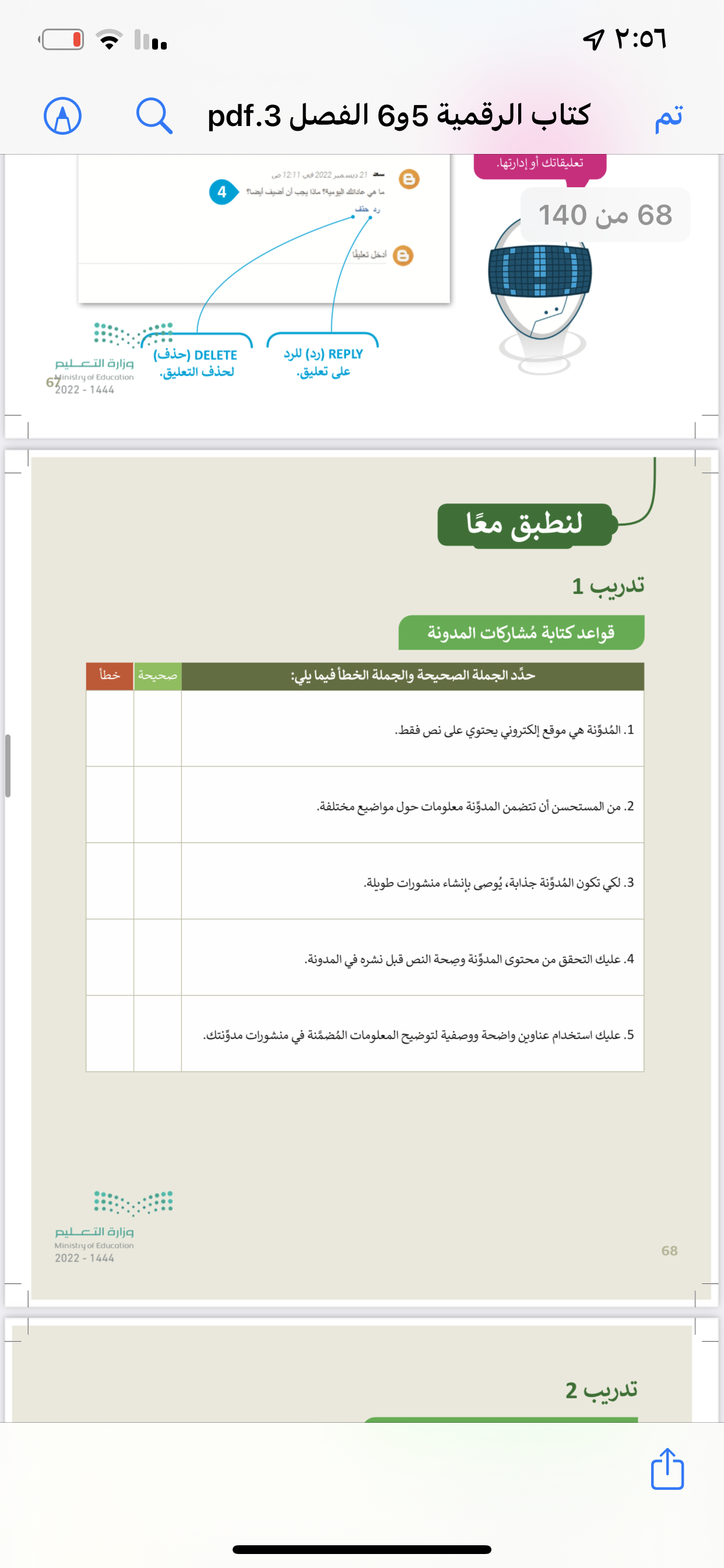 الدقيقة الواحدة
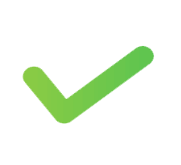 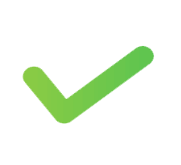 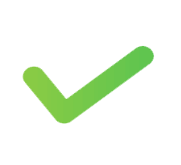 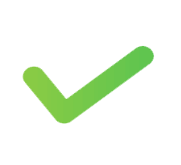 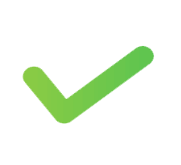 [Speaker Notes: R]
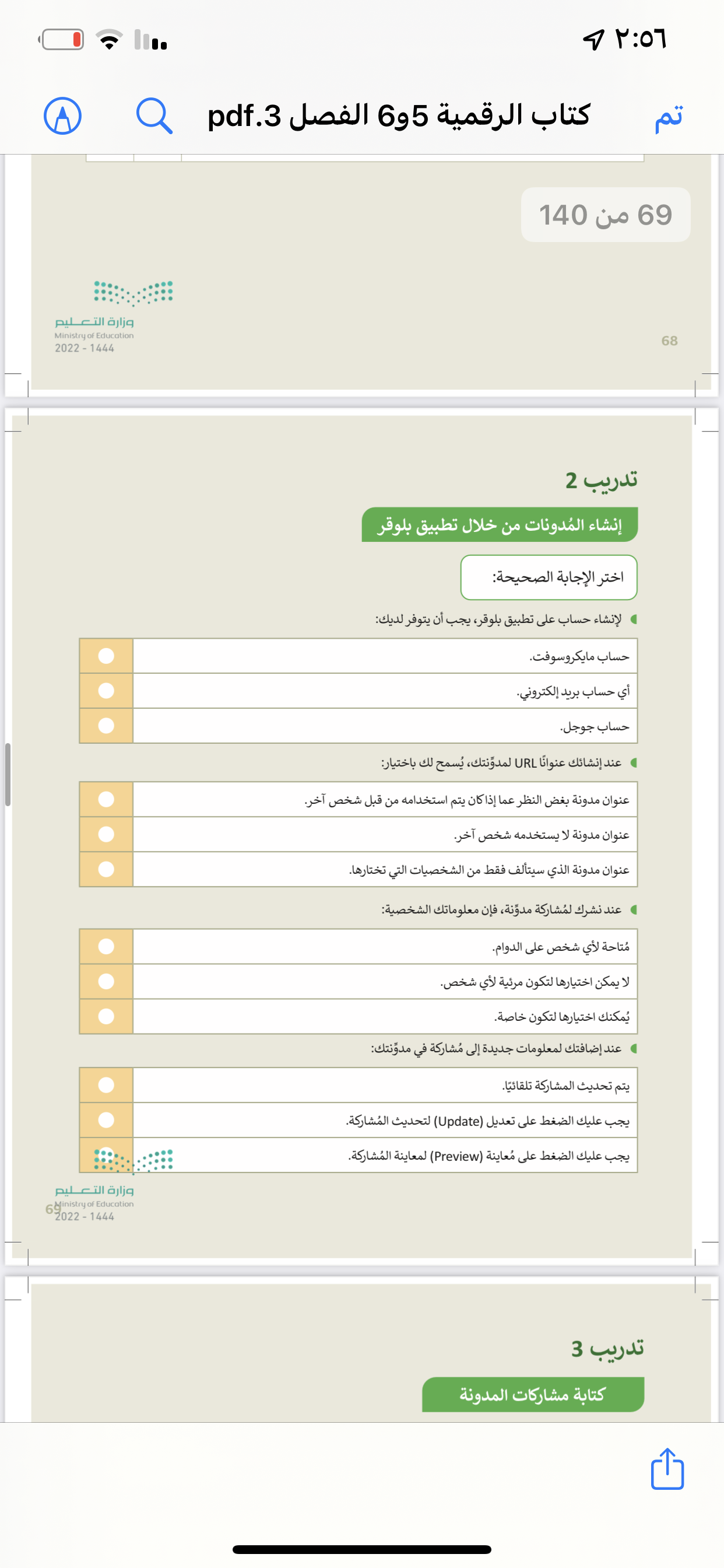 الدقيقة الواحدة
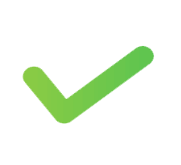 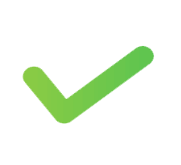 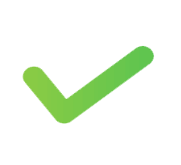 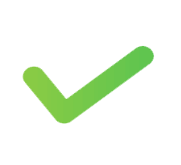 [Speaker Notes: R]
الواجب
تدريب (٣)
صفحة(٧٠)
[Speaker Notes: F]
أستودعتكم الله الذي لاتضيع ودائعه
أ/ صباح القحطاني
https://t.me/maharat_raqmia_sabah